BANNER
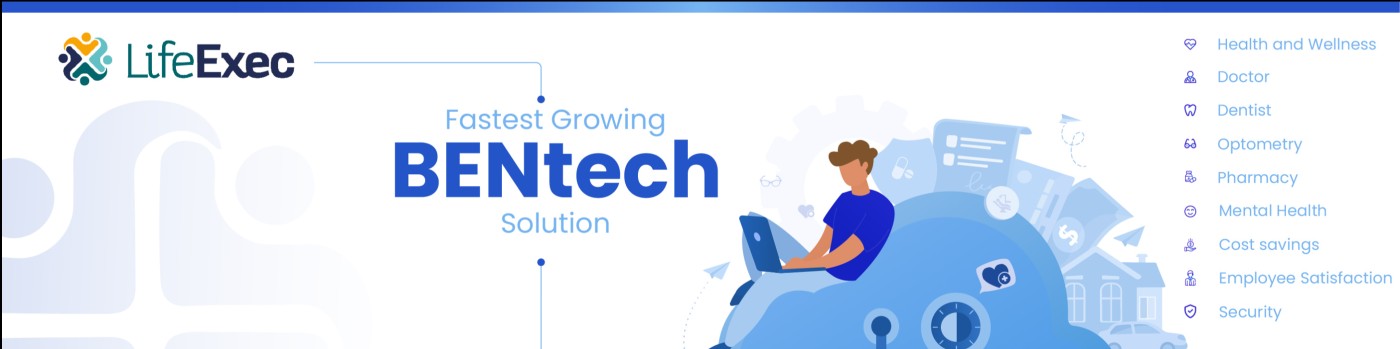 TITLE
Award-winning Affordable Healthcare Benefits. Delivering truly affordable programs to help everyone live healthiest lives I LifeExec Consultant
ABOUT
Are healthcare benefits too expensive? 
 
Would health and wellness benefits help you recruit and retain employees?I help match individuals and businesses with best-in-class wellness benefit programs. Individuals and families can save thousands on service without sacrificing their health. Businesses use these benefits as powerful tools to cut costs and grow. I understand traditional health insurance is too expensive for most businesses, employees, and families. SMB, part-time employees and 1099 contractors don’t qualify. We’re changing all of that. We’re fixing healthcare. It’s our company’s mission “to help everyone protect what matters most.” And we’re not alone. We’ve partnered with the largest wellness carriers who share our vision. Together we’ve created innovative wellness programs that deliver the best care to everyone (FTE, PTE, 1099, 18-80yo, preexisting conditions … no restrictions). We have +20 full-family benefit programs that start at $24.95. They’re only available via LifeExec.Amazing benefits is only half the story. Businesses also win with LifeExec.As a business partners, you’ll experience the satisfaction of providing peace-of-mind for your employees and their families. You’ll retain employees and recruit top talent. We guaranty we’ll fit your budget because our business programs start at $0/month.Let’s connect. Shoot me a message here on LinkedIn and let me show you the amazing things we’re doing and how they can help you and your employees thrive.